Ballyduff GAA Development Plan 2021-2026
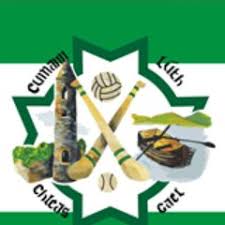 Investing in our future
Phase 1-2021??
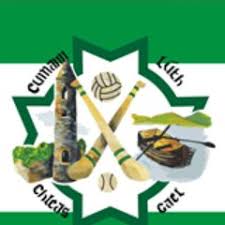 Install final section of existing Walkway to create a community walkway, these works would include the walkway itself, fencing cont. along the side line side ,ducting put in for lights that may need to be upgraded later, upgrade existing lighting to LED floodlighting
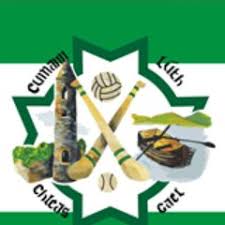 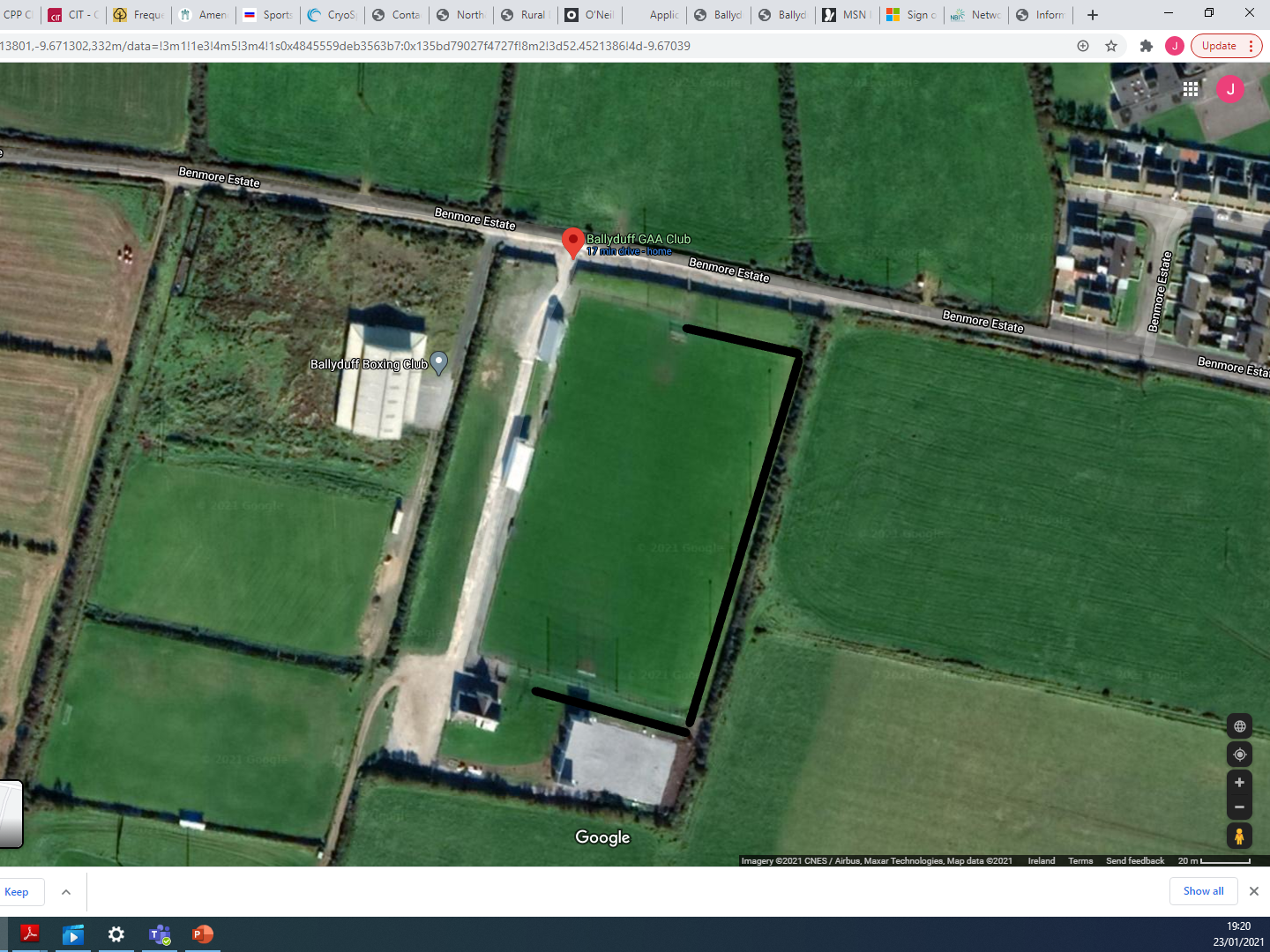 Phase 1
Community Walkway
Phase 1 cont.
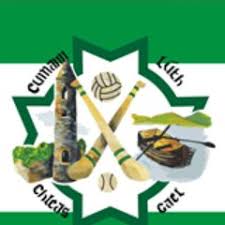 Construction of new Gymnasium with recovery room, equipment store,toilets,
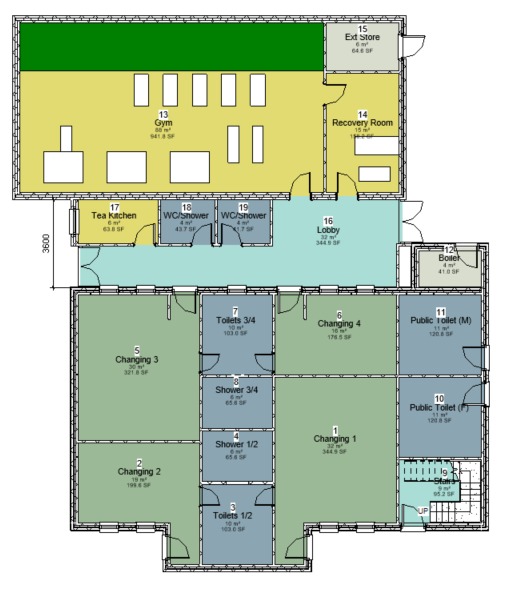 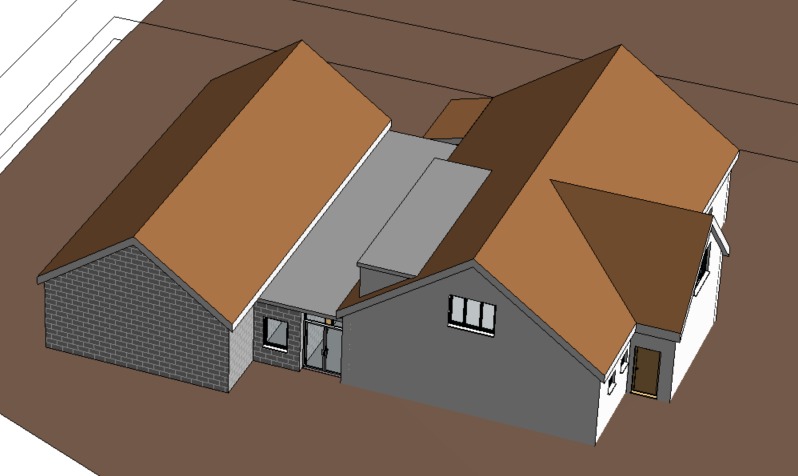 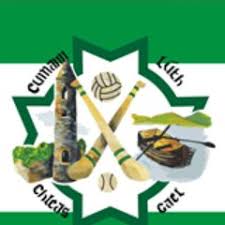 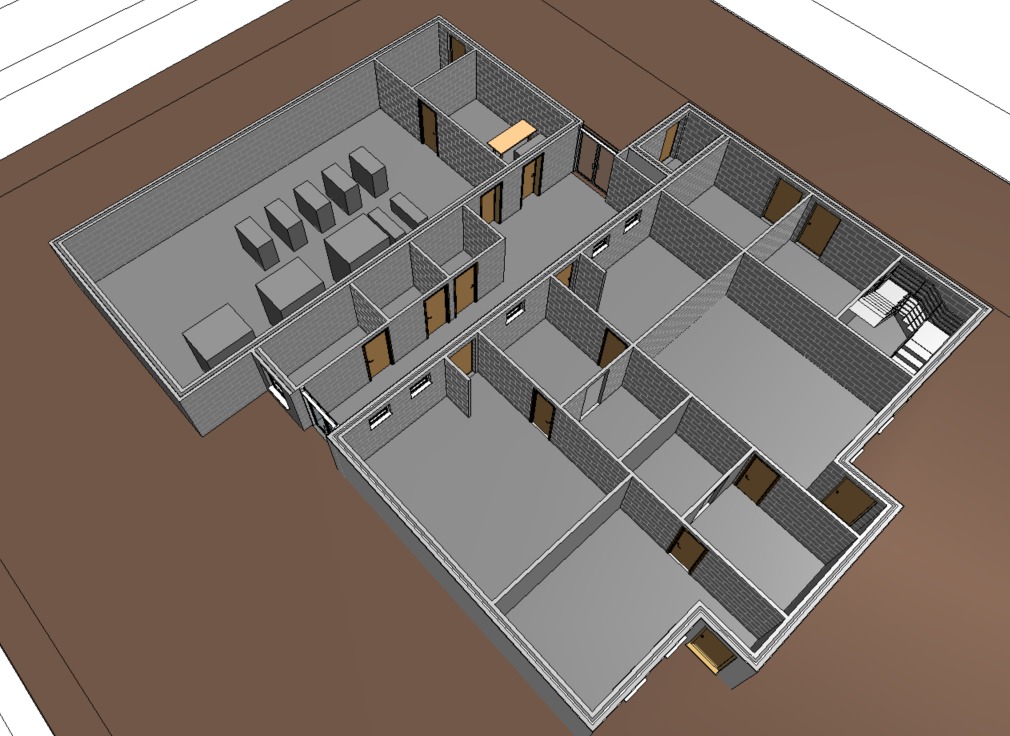 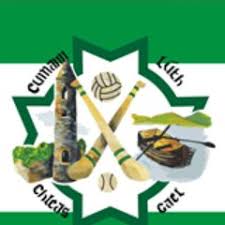 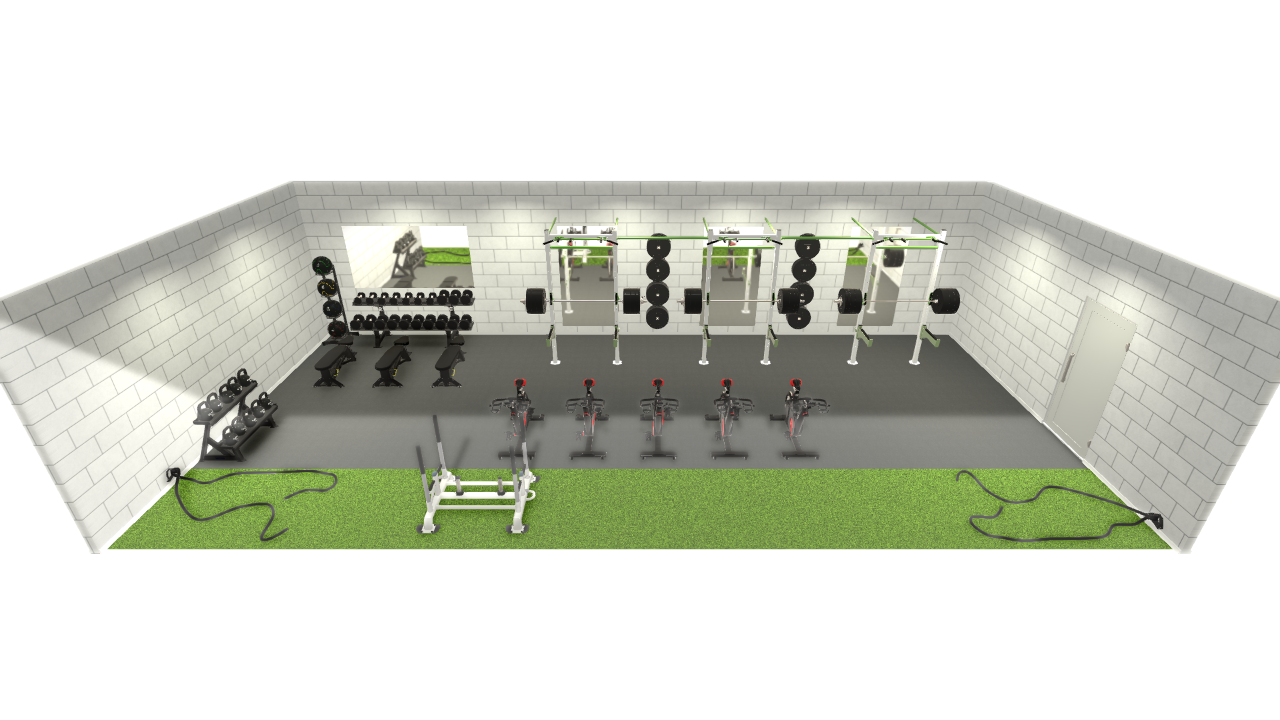 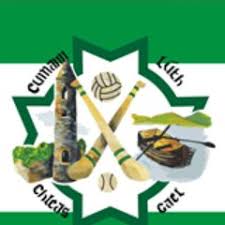 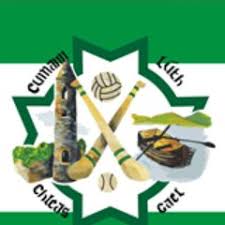 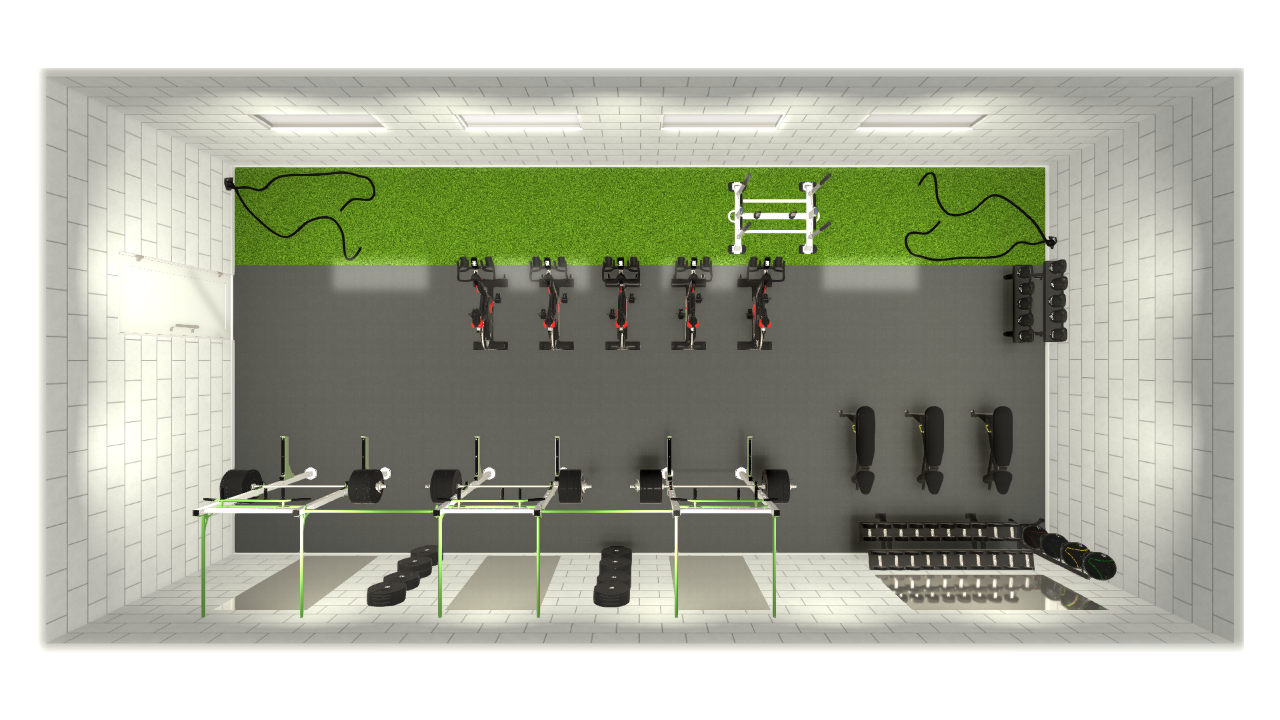 Phase 2-2022
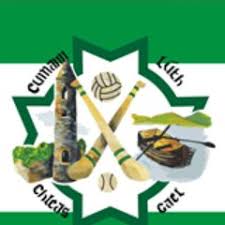 Drain main pitch and top dress so we have a field all year round
Phase 3-2023-2024
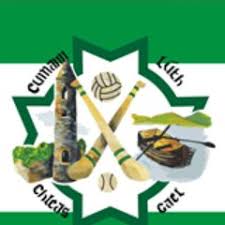 Re-develop Upper pitch to have one main pitch with juvenile pitch and an underage training area,all with full drainage & sand based system.
Additional works
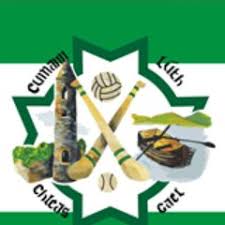 Car park realignment & surfacing( Outside/Inside)
Upgrade of stands
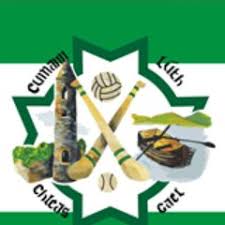 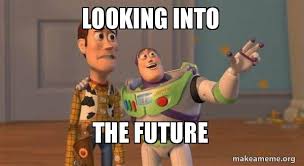